附件2-3
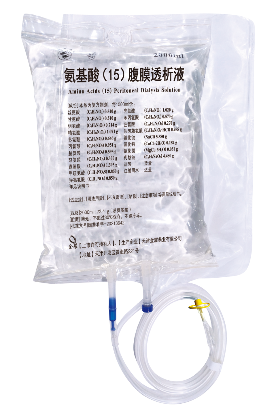 氨基酸（15）腹膜透析液
天津金耀药业有限公司
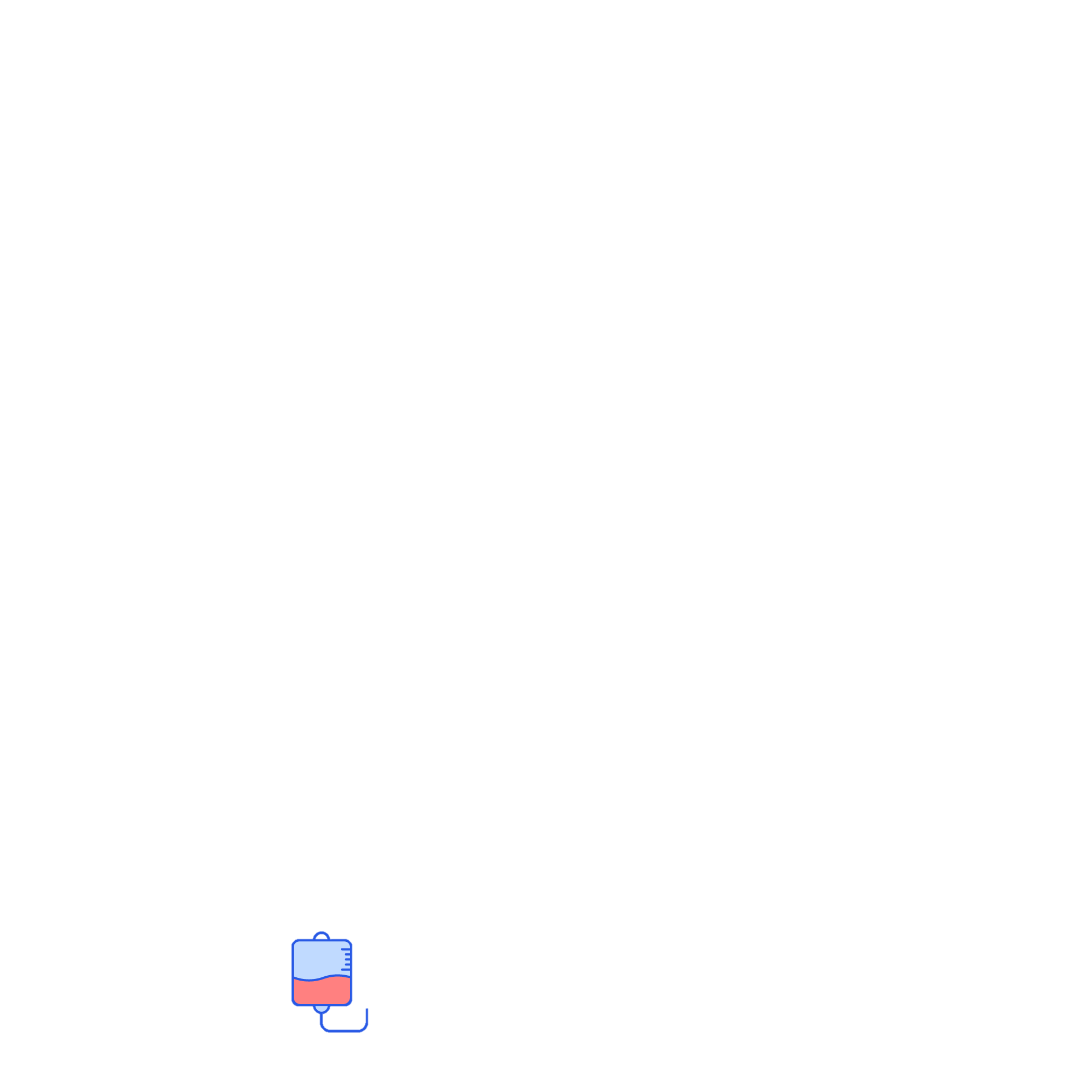 通用名：氨基酸（15）腹膜透析液
注册规格： 2000ml：22.41g（总氨基酸）
中国大陆首次上市时间：2021-08-18
目前大陆地区同通用名药品上市情况：3家
全球首个上市国家/地区及上市时间：1993-03-06，法国
是否为OTC药品：否
参照药品建议：腹膜透析液
本品为不含葡萄糖的腹膜透析液，作为腹膜透析方案的一部分用于治疗慢性肾衰患者，特别适用于血清白蛋白低于35g/L的腹膜透析患者。
我国成人慢性肾脏病的患病率为10.8%。慢性肾功能衰竭是由各种慢性肾脏疾病引起的进行性、严重的代谢紊乱及其他损害所组成的一组症候群。它是一个缓慢的进行性过程，也是一个不可逆的过程。主要常见病因有肾小球肾炎、间质性肾炎、高血压、糖尿病以及梗阻性肾病等。腹膜透析(PD)，是慢性肾衰竭的重要治疗方法之一。终末期肾功能衰竭患者常见的合并症是营养不良，这也是导致腹膜透析患者预后不良的重要因素。大量文献报道，持续不卧床腹膜透析(CAPD)患者中营养不良的发生率高达18%～56%。随着PD时间的延长，发生率可更高。
用法：本品仅用于腹腔，禁用于静脉。为增加患者用药的舒适度，可以在使用前将包装在外袋内的腹膜透析液加热至37℃。整个腹膜透析过程必须无菌操作。
用量：透析模式、治疗频率、交换液量，留腹时间及透析疗程的长短应由处方医师确定和监管。如果患者使用本品3个月后无临床或者生物化学方面的改善，则需要重新评估透析处方。70kg体重患者的推荐剂量为每天腹膜透析一次，每次使用一袋2000ml。低于70kg的患者需根据实际情况调整灌入容量。在特殊情况下可能使用其他剂量，但交换次数不应超过每天两次。
不良反应情况：常见的不良反应有感染及侵染类疾病-感染，血液及淋巴系统疾病-贫血，代谢及营养类疾病-酸中毒、血容量过多、低钾血症、低血容量、厌食，精神病类-抑郁，呼吸系统、胸及纵隔疾病-呼吸困难，胃肠系统疾病-呕吐、恶心、胃炎、腹痛，全身性疾病及给药部位各种反应-乏力，各类检查-血尿素升高。
安全性方面优势：
目前临床上普遍使用的腹膜透析液以葡萄糖作为主要渗透剂，由于它高糖、高渗、低pH值（pH=5.2）以及有葡萄糖降解产物(GDP)产生，生物相容性差，会引起腹膜结构和功能的变化，并最终导致腹膜纤维化和使腹膜发生超滤失败。此外，长期葡萄糖透析也是导致患者发生高脂血症、高胰岛素血症、肥胖的重要原因。
基于腹膜透析出现的营养不良及葡萄糖腹膜透析液的不良反应，临床上出现了氨基酸腹膜透析液。氨基酸腹膜透析液具有如下安全性优势：（1）减少腹膜刺激（2）生物相容性更好（3）腹膜及超滤功能保护作用 （4）避免高血糖症和高胰岛素血症
氨基酸腹膜透析液在临床上应用时，不仅可以用于肾脏的替代治疗，而且还可对腹膜透析过程中氨基酸和蛋白质的流失具有补充作用，从而缓解因腹膜透析而导致的营养不良状况。
基于临床试验研究结果，产品疗效优势主要包括：改善营养指标，改善生化指标、氮平衡，改善患者体内氨基酸谱，补充氨基酸和蛋白质丢失，联合使用葡萄糖透析液可改善蛋白质的代谢，提高生物相容性。
临床指南/诊疗规范推荐：
美国肾脏病基金会关于《KDOQI慢性肾脏病营养实践指南2020更新版》：透析液蛋白质-能量补充：对于伴有蛋白质-能量消耗的慢性肾病（CKD）5D期腹膜透析患者，不建议使用氨基酸透析液替代传统的葡萄糖透析液作为改善营养状况的一般策略，如果现有的口服摄入和肠内营养不能满足营养需求，可以考虑氨基酸透析液来改善和维持营养状况（推荐级别：专家意见）。
英国肾脏病协会关于《RA临床实践指南：慢性肾病营养不良》2019版：建议口服摄入和肠内营养不能满足营养需求的腹膜透析患者可以考虑使用氨基酸腹膜透析液。（推荐级别：2D，2级推荐是较弱的推荐，D级证据仅基于案例研究或专家意见）
美国肾脏病基金会关于《NKF-K/DOQI慢性肾衰竭营养问题的临床实践指南第四部分营养指导和随访指南（2006）》：在蛋白质摄入不足的CPD患者，腹腔给予氨基酸（IPAA，针对腹膜透析）可以增加蛋白质平衡。如果灌入含1.1%氨基酸的2L透析液，在腹腔内保留5～6h，则可保留80.0%的氨基酸，即可净吸收 17～18g 氨基酸，后者大于每天从透析液丢失的蛋白质和氨基酸量。腹膜转运类型直接决定保留氨基酸的量。IPAA 减少每天的碳水化合物负荷约20%，也就减少了高脂血症和高糖的危险。
相较于肾功能正常者，肾功能衰竭患者有不同的氨基酸需求。肾功能衰竭者其非特定含氮化合物在肠部被破坏。当必需氨基酸满足需要时，形成的氨可被吸收并在肝内合成非必需氨基酸。
创新点：氨基酸（15）腹膜透析液是由总浓度为1.1%（11g/L）氨基酸混合物组成，包括64%（g/g）的必需氨基酸和36%（g/g）的非必需氨基酸（如酪氨酸、丝氨酸、精氨酸）。
优势：本品能清除血液和体液中的代谢废物，有助于调节体液、电解质和酸碱平衡。所含的氨基酸被吸收进入血液循环参与蛋白质的合成，能够补偿在透析中不可避免的氨基酸和蛋白质流失，改善由慢性肾衰导致血浆氨基酸水平异常，因此特别适用于慢性肾功能衰竭患者因腹膜透析出现营养不良的患者。欧洲腹膜透析工作组关于《儿童使用腹膜透析推荐解决方案》：现有有限的临床经验表明，氨基酸腹膜透析液在儿童中使用表现出更好的耐受性。
1、终末期肾功能衰竭患者常见的合并症是营养不良，这也是导致腹膜透析患者预后不良的重要因素。大量文献报道，连续性腹膜透析患者中营养不良的发生率高达18%～56%。随着腹膜透析时间的延长，发生率可更高。
2、氨基酸腹膜透析液不仅具备与传统腹膜透析液相类似的毒素清除和超滤功能，而且能有效改善终末期肾功能衰竭患者的各项营养指标，满足慢性肾功能衰竭患者因腹膜透析出现营养不良患者的使用需求，同时又由于其对腹膜的刺激和损伤小，相较葡萄糖透析液具有更好的生物相容性，避免高血糖症和高胰岛素血症，弥补目前临床普遍使用的以葡萄糖作为主要渗透剂的腹膜透析液的安全性短板。
3、本品有严格的适应证指导，不会出现临床滥用现象，患者应用依从性高，临床使用及管理便利。